ЦСПА
План лекции
Система ЦСПА
Перспективная система Централизованная САР
Схема ТУ для лекции
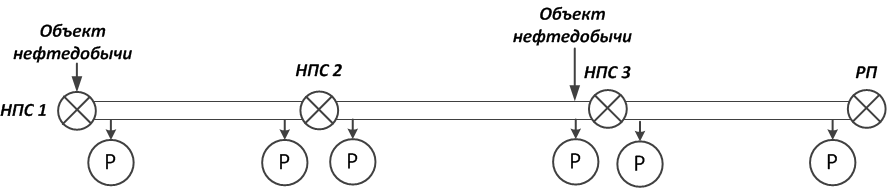 Зачем нужна ЦСПА?
Алгоритмы автоматических защит и САР, рассмотренные ранее, используют датчики, установленные лишь на НПС. В этой ситуации на показания датчиков давления ЛЧ МН реагирует только диспетчер
Централизованная система противоаварийной автоматики (ЦСПА) автоматизирует действия диспетчера по защите ЛЧ. 
Автоматизация исключает субъективный фактор (устал, отвлекся)
Объектами защиты алгоритмов ЦСПА являются технологические участки (ТУ) магистральных нефтепроводов (МН).
Входная и выходная информация ЦСПА
Входной информацией являются 
сигналы датчиков давления линейной части МН, 
сигналы состояния НА 
Сигналы состояния линейных задвижек. 
Передаваемые сигналы снабжаются флагами достоверности значений.
Выходной информацией является сигнал останова всего ТУ или подучастка ТУ от головной НПС до НПС, на ЛЧ которой зафиксирована аварийная ситуация.
Алгоритм автоматического останова подучастка ТУ
Алгоритм аварийного останова подучастка ТУ для станций от ГНПС до последней НПС подучастка:
подает команду «Стоп МНС»;
останавливает подачу нефти из всех объектов нефтедобычи и перекрывает их секущие задвижки
Алгоритм защиты по аварийному давлению
Алгоритм защиты по перекрытию потока
ТУ МН содержит большое количество линейных и стационных задвижек. При этом, случайное перекрытие многих из этих задвижек (особенно, линейных) приведет к перекрытию пути для перекачки нефти
Типичное время хода линейно задвижки составляет 3 минуты (180 сек). При этом, значительное гидравлическое сопротивление прикрытая задвижка начинает создавать на последних 20% своего пути (последние 180·0.2=36 сек). 
В результате перекрытия задвижки на последних 36 сек формируется гидроудар. От задвижки в направлении конца ТУ распространится волна разряжения давления; от задвижки до головной НПС распространится волна повышения давления. Последнее с высокой вероятностью приведет к превышению несущей способности ЛЧ. Далее интенсивность переходных процессов спадет, трубопровод до задвижки будет постепенно напрессовываться (накачиваться) нефтью, пока не сработают станционные защиты по аварийному максимальному давлению.
Поэтому при наличии закрывающейся или тем более закрытой задвижки надо останавливать ТУ.
Прочие алгоритмы ЦСПА
Алгоритм защиты по запрещенной комбинацией НА Защита предотвращает выход на режим перекачки, при котором в стационарном режиме имеется превышение допустимых рабочих давлений.
Алгоритм защиты по выходу нефти на участке трубопровода
Алгоритм защиты по землетрясению
Алгоритм защиты по сигналу от СКР
Алгоритм защиты по потери связи ЦСПА с системой автоматизации НПС
Алгоритм защиты по перекрытию потока
Алгоритм ЦСАР
В МПСА есть станционные защиты и есть САР. САР пытается удержать давление ниже аварийного и если это не удается, срабатывает защита
В ЦСПА есть только защиты по аварийному максимальному давлению ЛЧ, но нет аналога САР, пытающегося удержать давление ниже аварийного без остановки ТУ
Идея – заранее пустить навстречу волне повышения давления волну разряжения давления
За счет чего можно пустить волну? Заслонка
Как узнать в какой момент пустить волну? Какова амплитуда встречной волны?
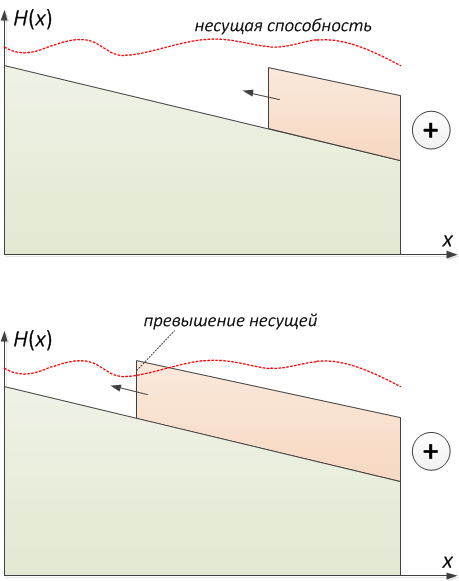 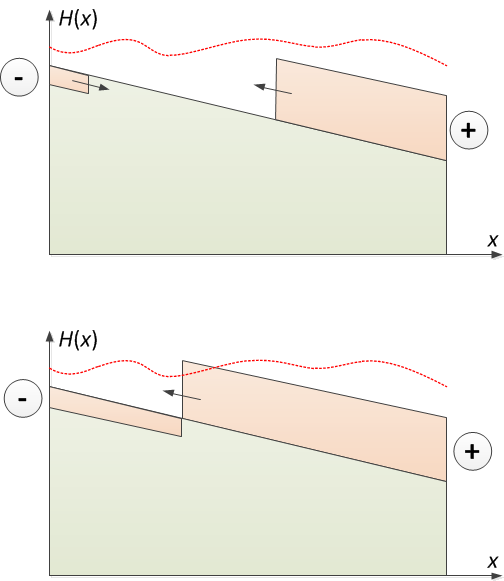 Структура централизованного управления
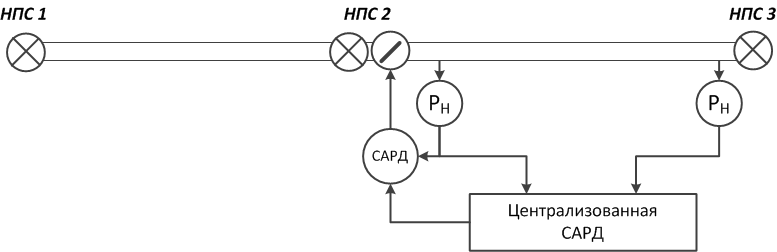 Распространение волны давления
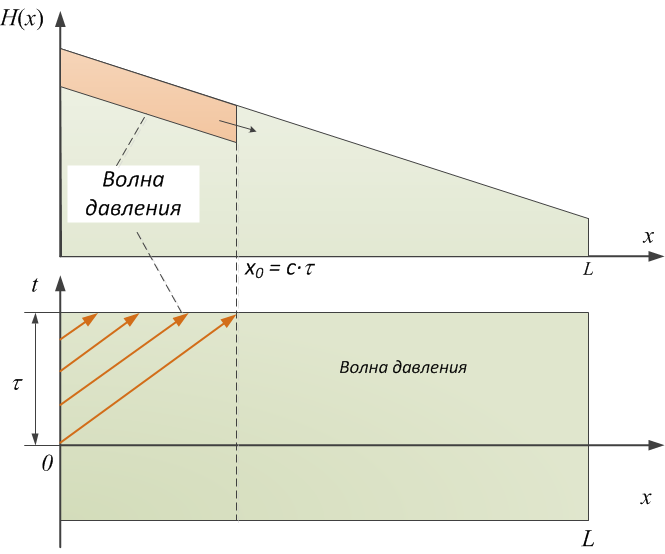 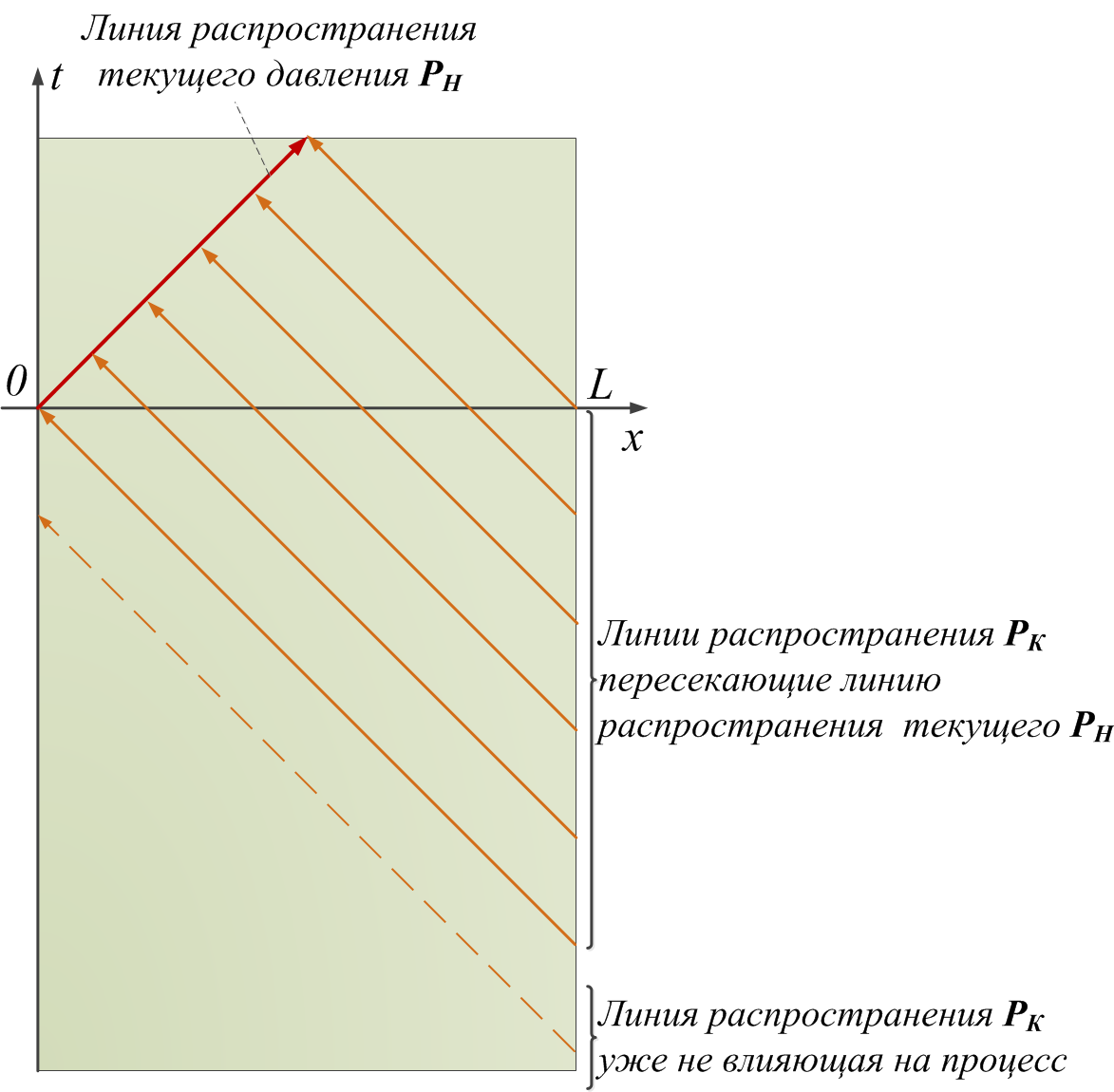 Идея алгоритма управления
Требуется выбрать такое текущее давление Pн, чтобы на пересечениях ее линии с линиями Pк суммарное давление нигде не превысило несущую способность
В математике такой вид задачи называется обратной задачей
Описанная обратная задача решается в реальном масштабе времени с периодом 1 сек
Рассчитанное значение PН передается в качестве уставки по давлению выхода САРД
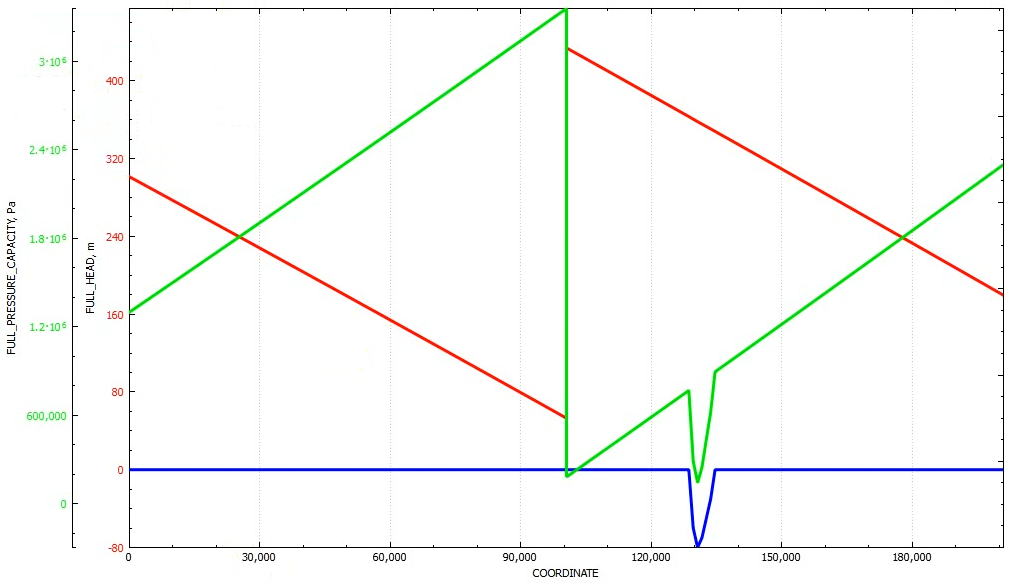 Синий – профиль трассы (метры)
Красный – гидроуклон (метры)
Зеленый – запас по несущей способности (паскали)